Переставьте яблоки от большего к меньшему!
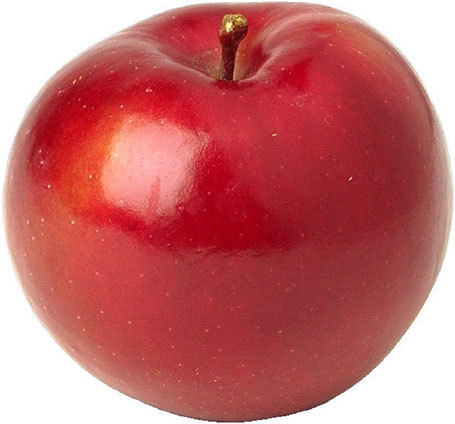 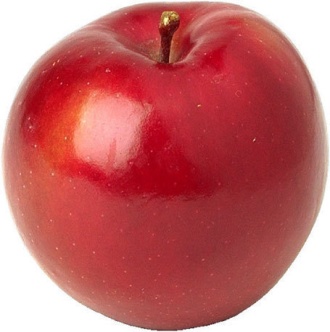 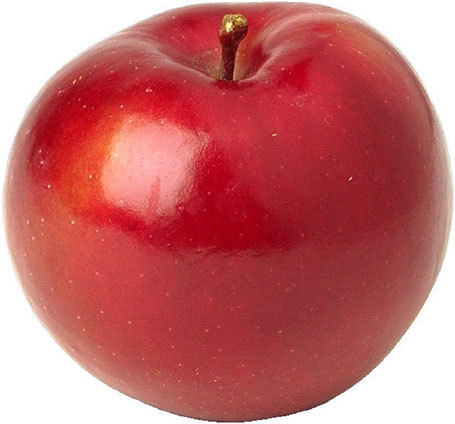 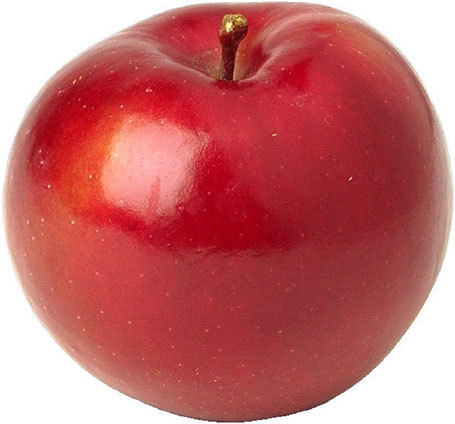 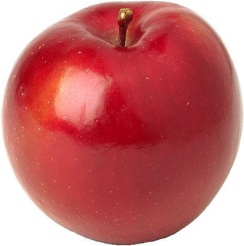 Подготовила воспитатель
Яковлева Ю.В.
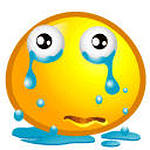 НЕ правильно(
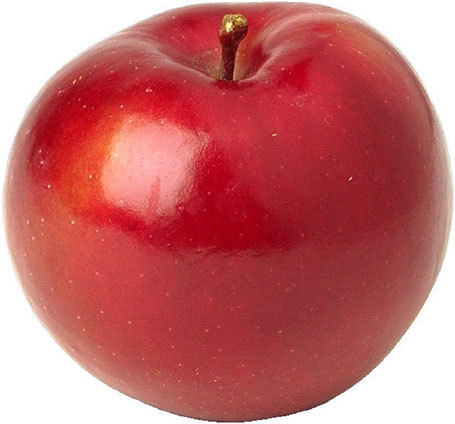 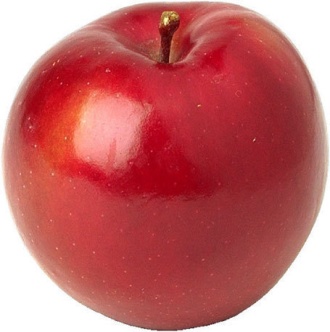 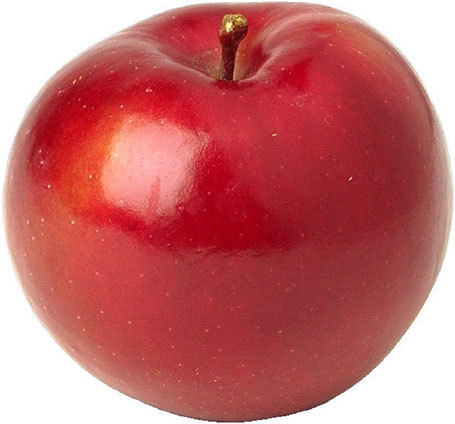 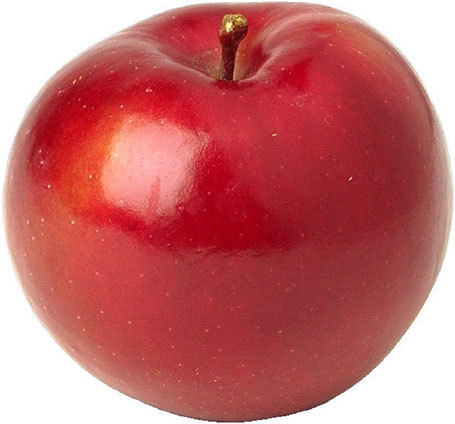 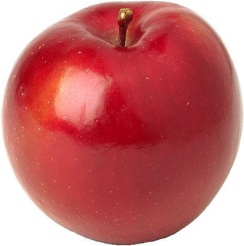 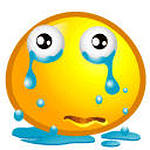 НЕ правильно(
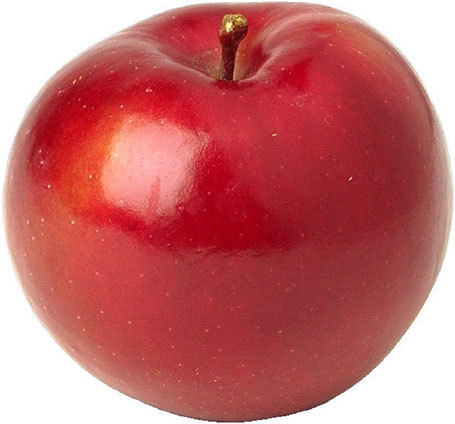 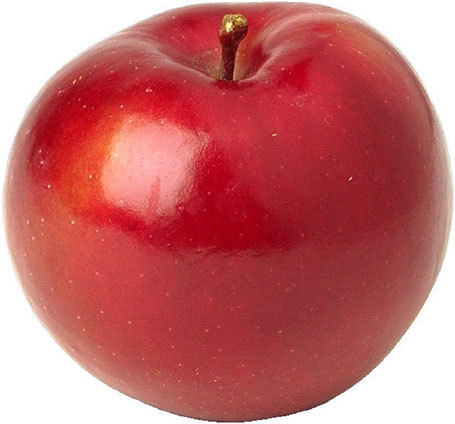 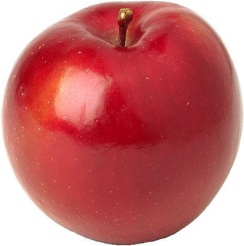 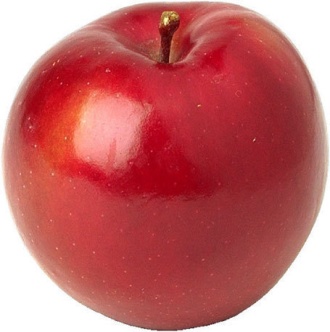 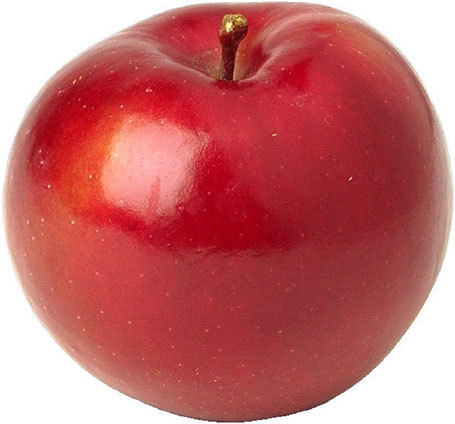 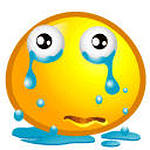 НЕ правильно(
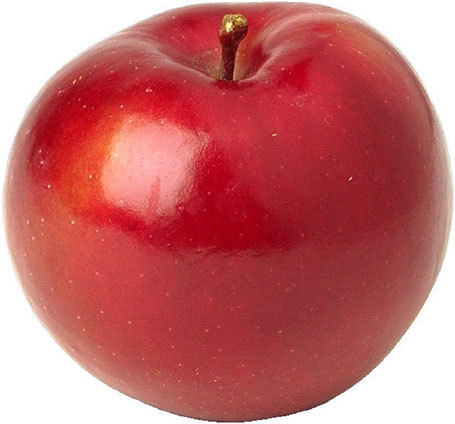 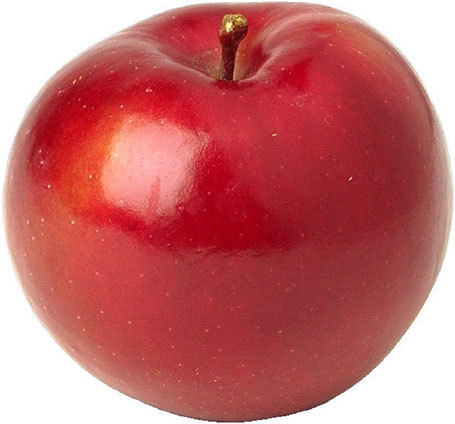 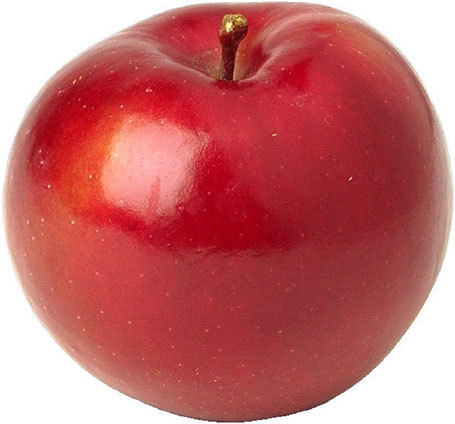 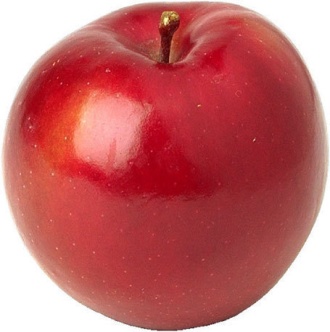 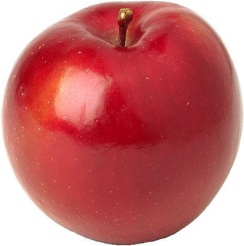 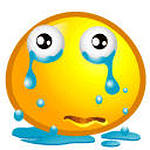 НЕ правильно(
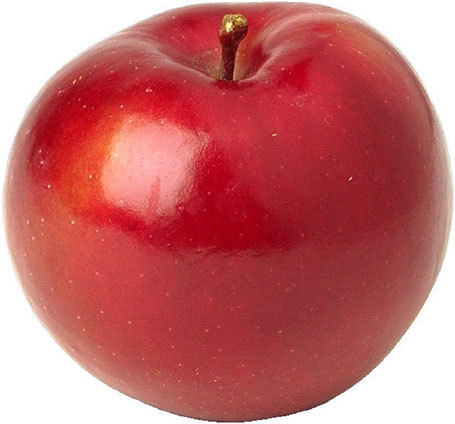 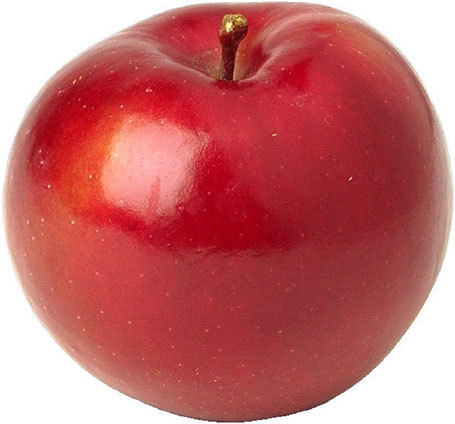 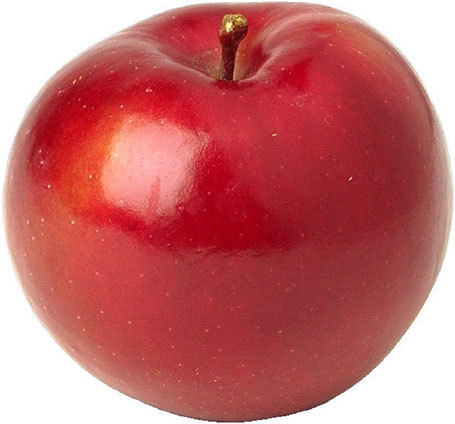 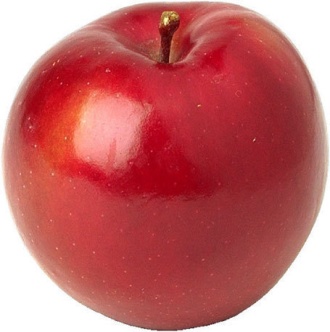 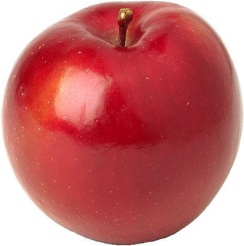 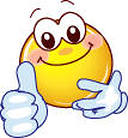